應英系學期實習心得
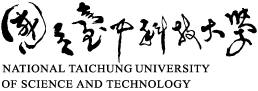 (大頭貼照放置區)
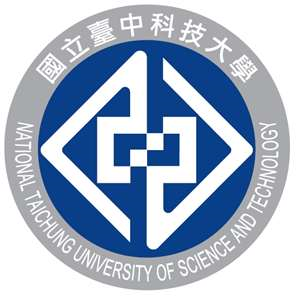 班級：

姓名：

實習機構：
(實習照放置區)
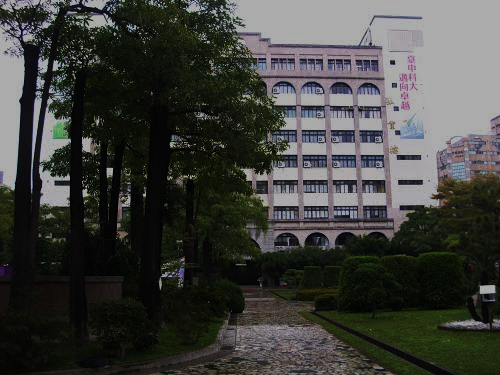 250 words in English
(實習照放置區)
(實習照放置區)
(實習照放置區)
(實習照放置區)